Using Random Foreststo Classify W+W- and tt events
J. Lovelace Rainbolt, Thoth Gunter, Michael Schmitt
CIERA Pizza Discussion
Oct 20, 2014
20-Oct-2014
Random Forests
1
Today I will tell you about a particle physics problem.

Why?

Because we are using a technique used by some people
in astronomy (and cosmology).

Our results pertain to a test case, not an actual result.

This is a step toward grander things(including some astrophysics)…
20-Oct-2014
Random Forests
2
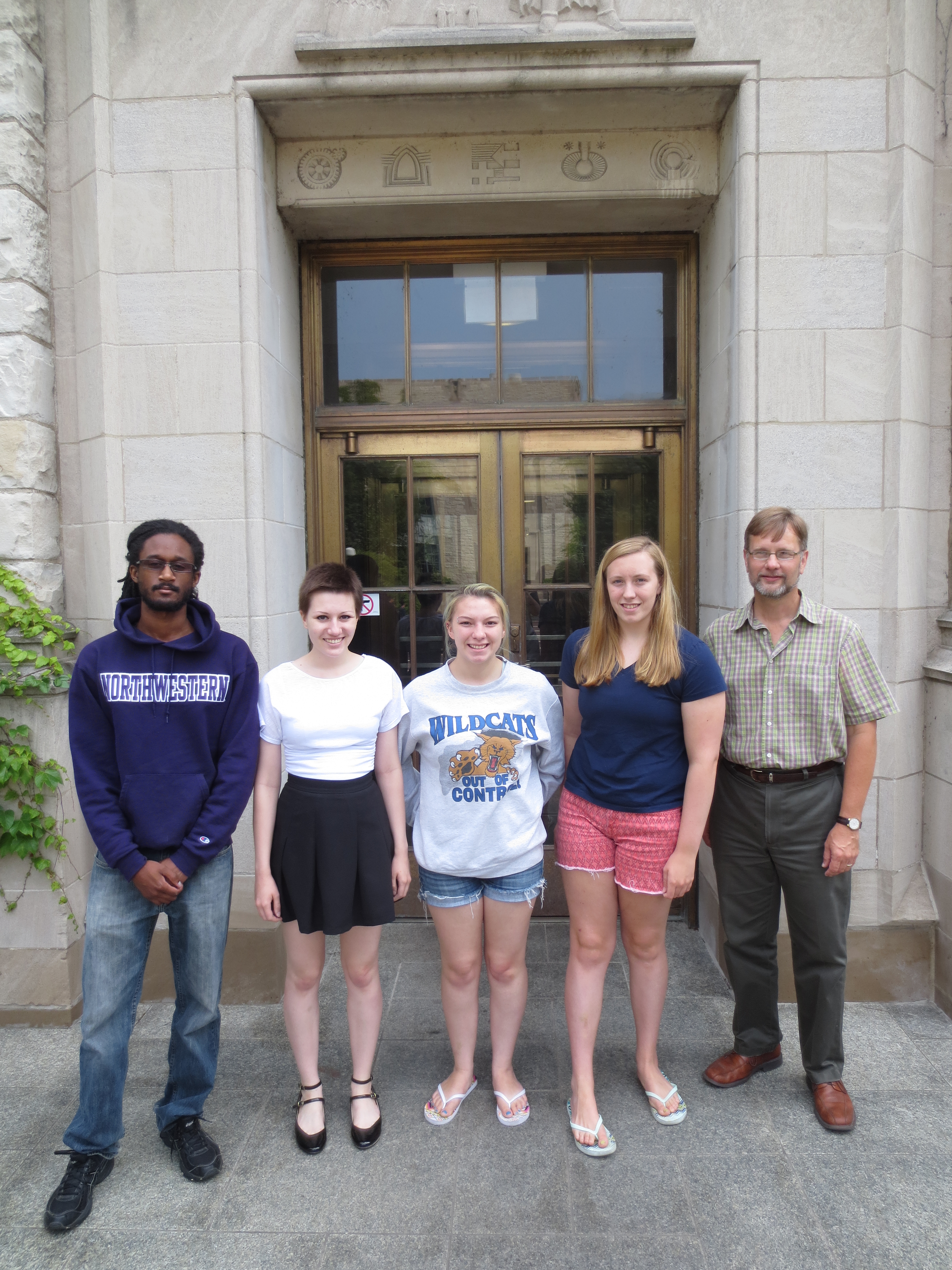 20-Oct-2014
Random Forests
3
Current measurements of the W+W- cross section are 
mildly discrepant.

In principle this could be signs of new physics.
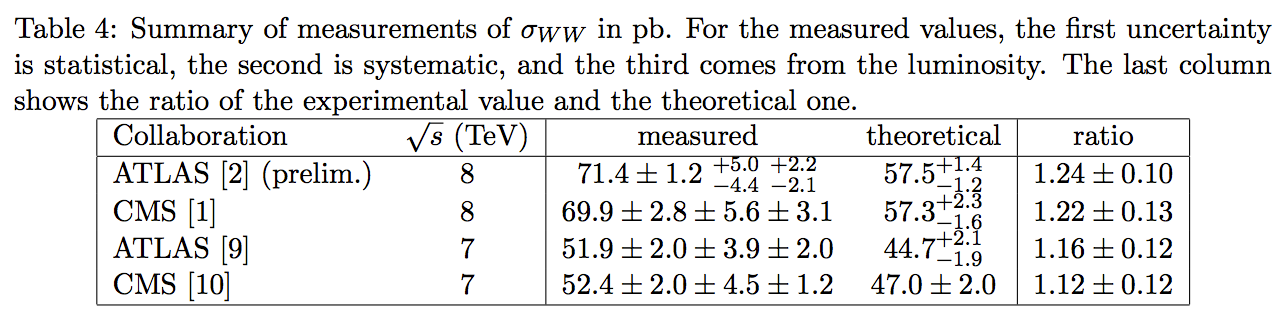 Also: the W+W- process is the main, irreducible background
for an important Higgs decay mode.
20-Oct-2014
Random Forests
4
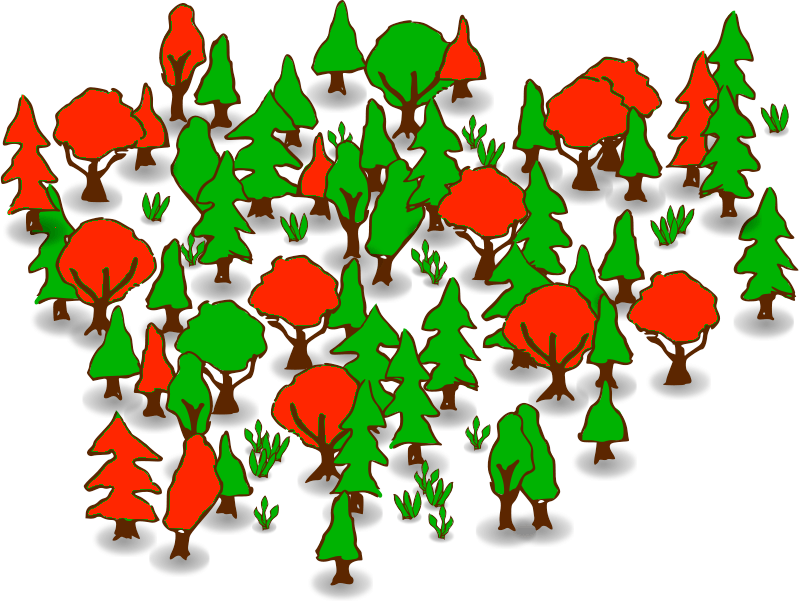 20-Oct-2014
Random Forests
5
image: blog.yhathq.com
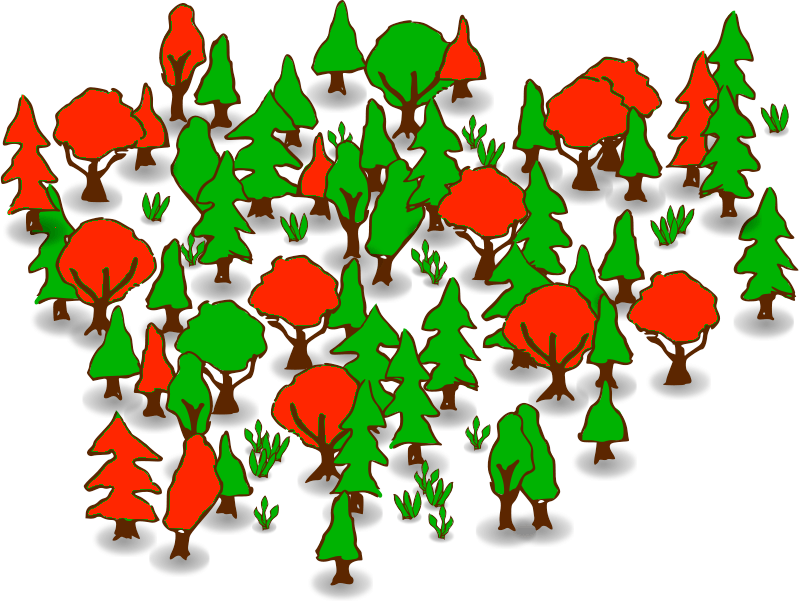 color?
red
green
shape?
size?
pointy
round
small
tall
medium
red maple
red fir
pine tree
birch
bush
There is nothing particularly good about this particular tree.
 It may have good, fair or poor performance.
 One can easily come up with other trees with more or less   equivalent performance.
 A computer algorithm can come up with these trees.
20-Oct-2014
Random Forests
6
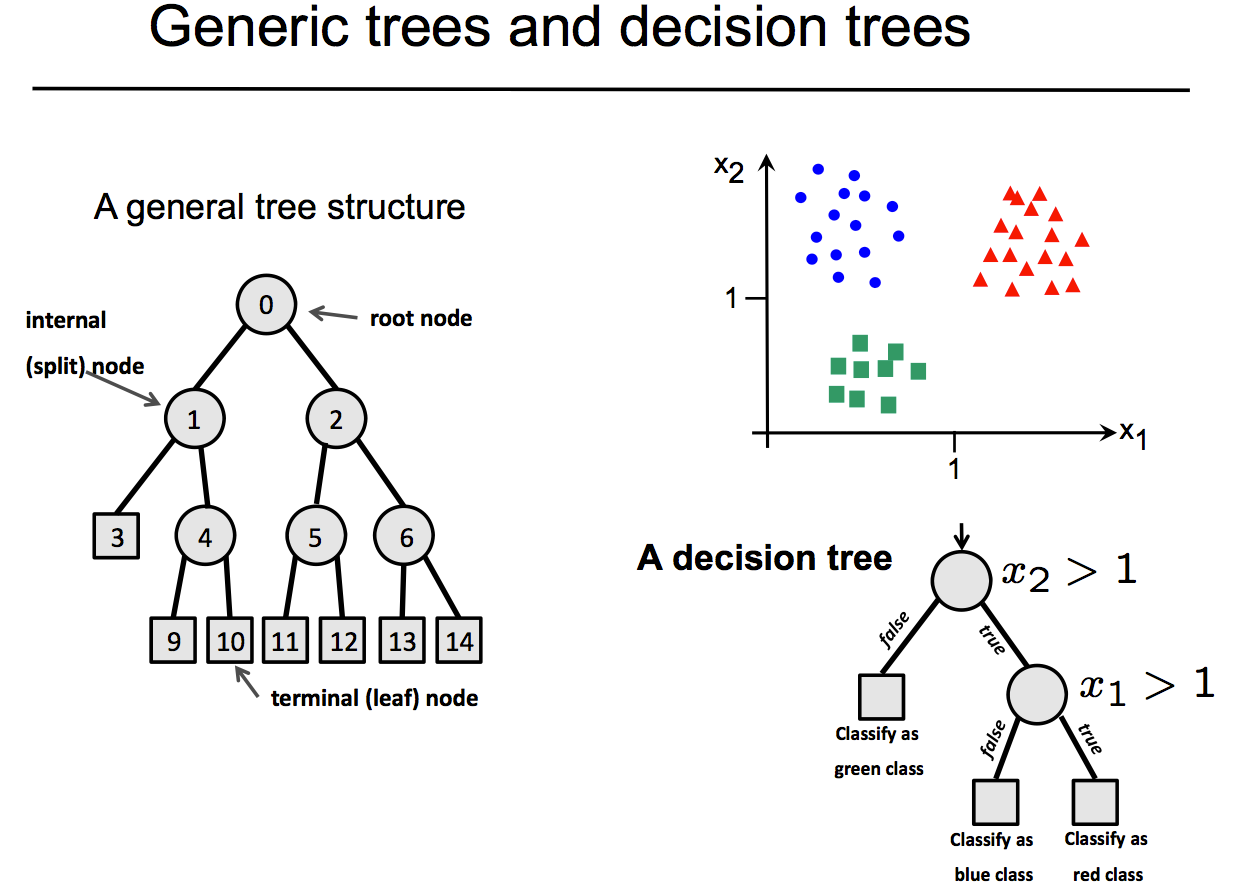 20-Oct-2014
Random Forests
7
source: Andrew Zisserman (Oxford)
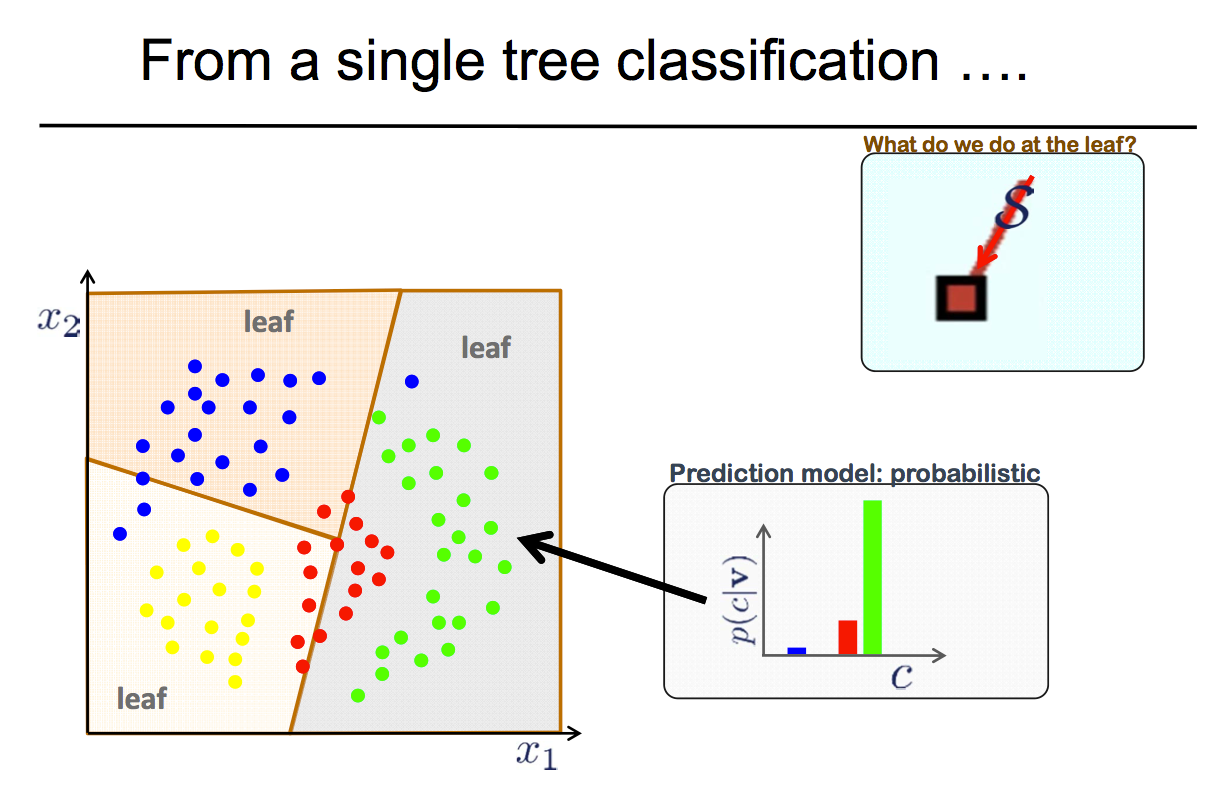 20-Oct-2014
Random Forests
8
source: Andrew Zisserman (Oxford)
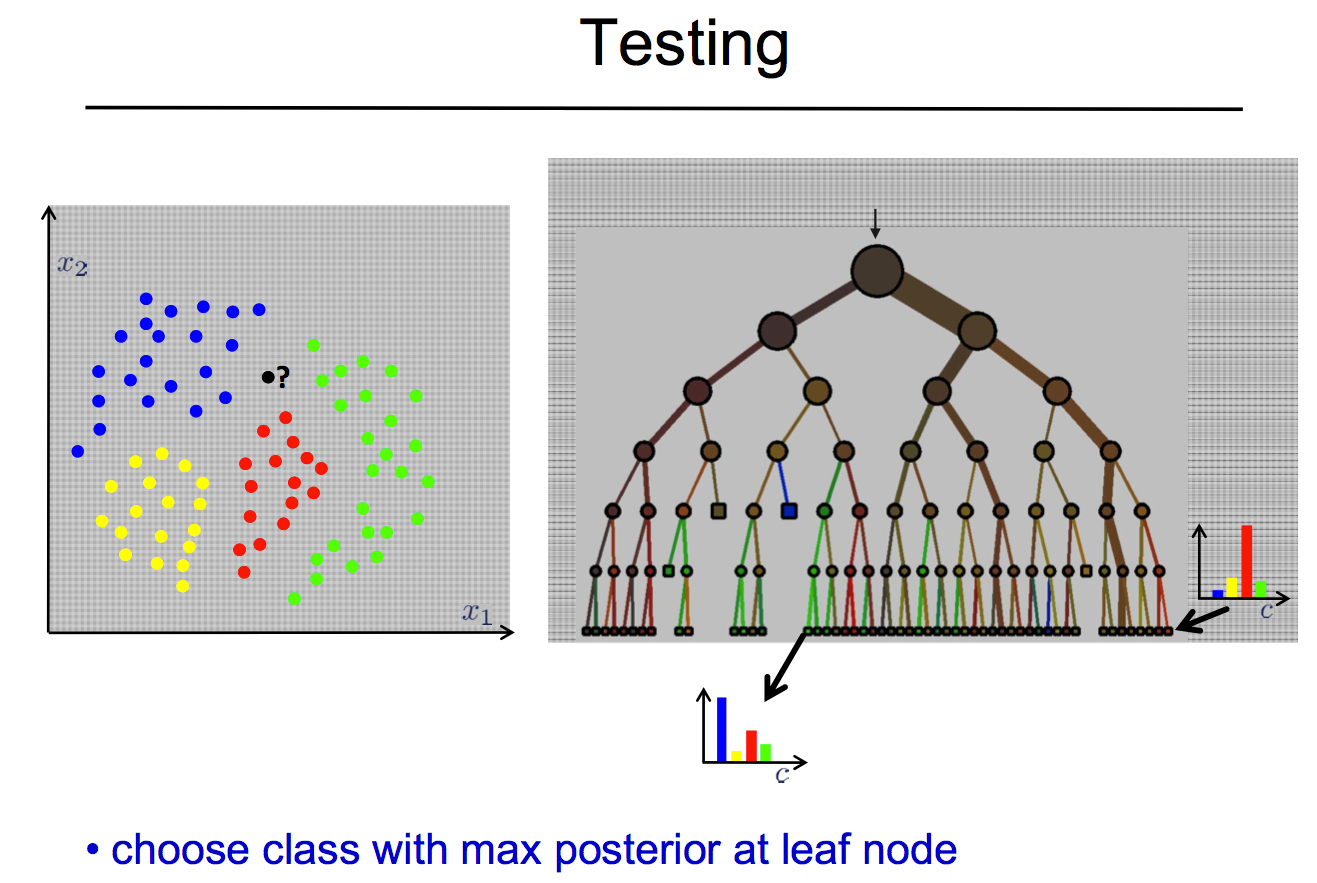 20-Oct-2014
Random Forests
9
source: Andrew Zisserman (Oxford)
A random forest is a collection of binary decision trees.
The input data are randomized tree by tree.  “bagging”
 The features presented to a given tree are a random   subset of the set of all features.
 The arrangement of nodes is random.
20-Oct-2014
Random Forests
10
Take a suitable average of the results from all the trees.
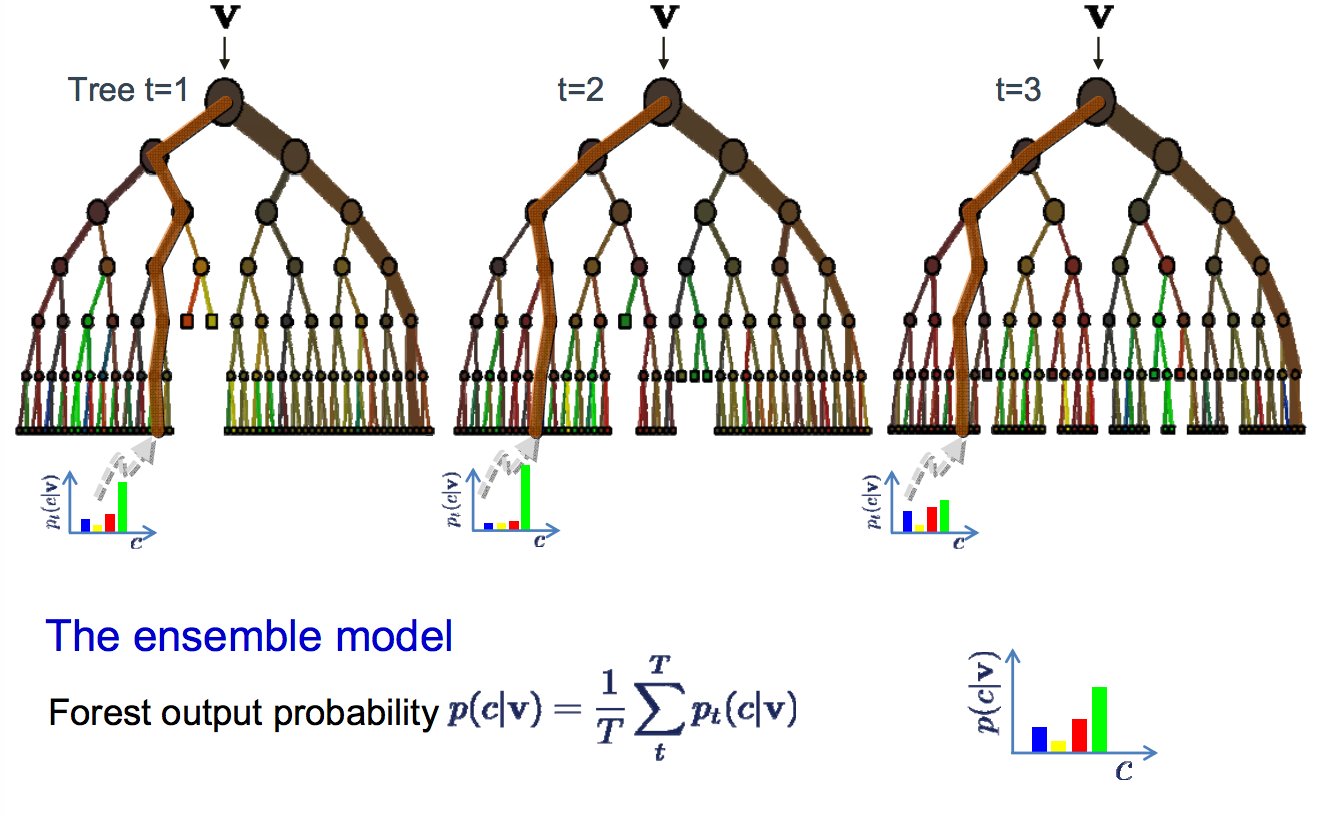 20-Oct-2014
Random Forests
11
source: Andrew Zisserman (Oxford)
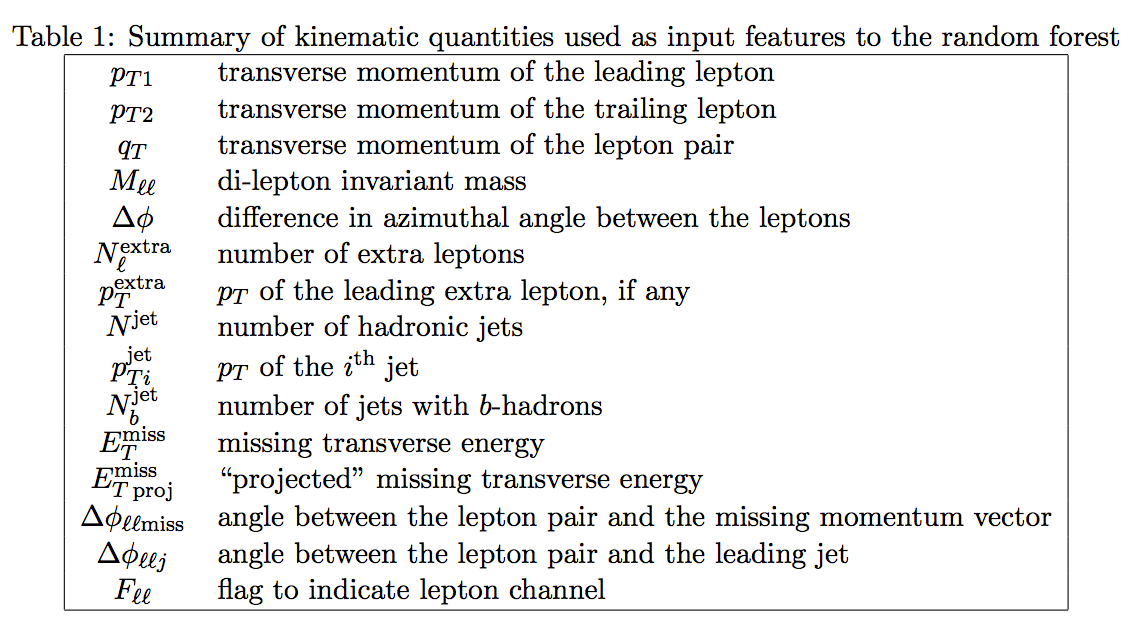 20-Oct-2014
Random Forests
12
main background
signal
minor
background
Output of the Random Forest  (Y)
Declare a minimum value of Y to select a sample of events.
We can select whatever cut suits our purpose.
20-Oct-2014
Random Forests
13
The Standard Cuts
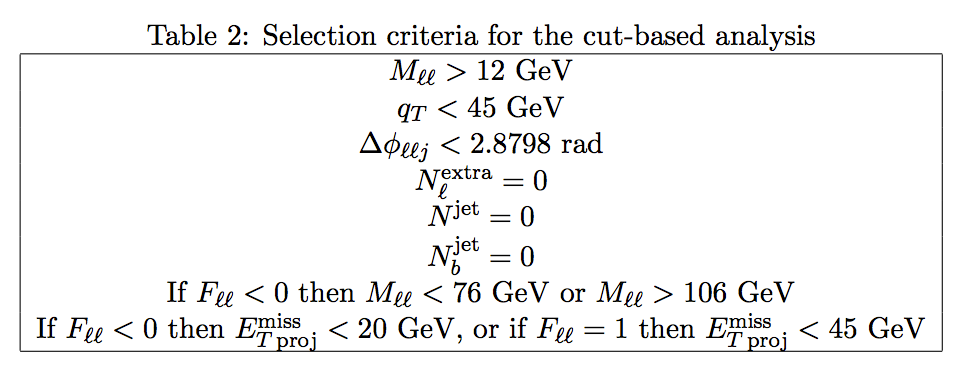 This is a relatively simple analysis.
CMS Collab., Phys. Lett. B721 190 (2013)
20-Oct-2014
Random Forests
14
ROC  (Receiver Operator Curve)
(false positives)
better
(true positives)
20-Oct-2014
Random Forests
15
Cross section (what we want to measure)
dependent on the cut on Y:
N selected WW and tt events
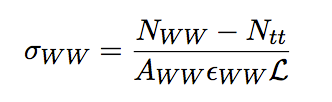 independent of the cut on Y:
acceptance
luminosity
efficiency
dependent on the cut on Y:
Figure of Merit: relative statistical uncertainty on the cross section
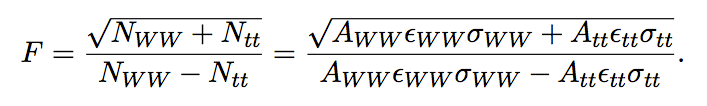 sWW and stt  depend on Ycut
20-Oct-2014
Random Forests
16
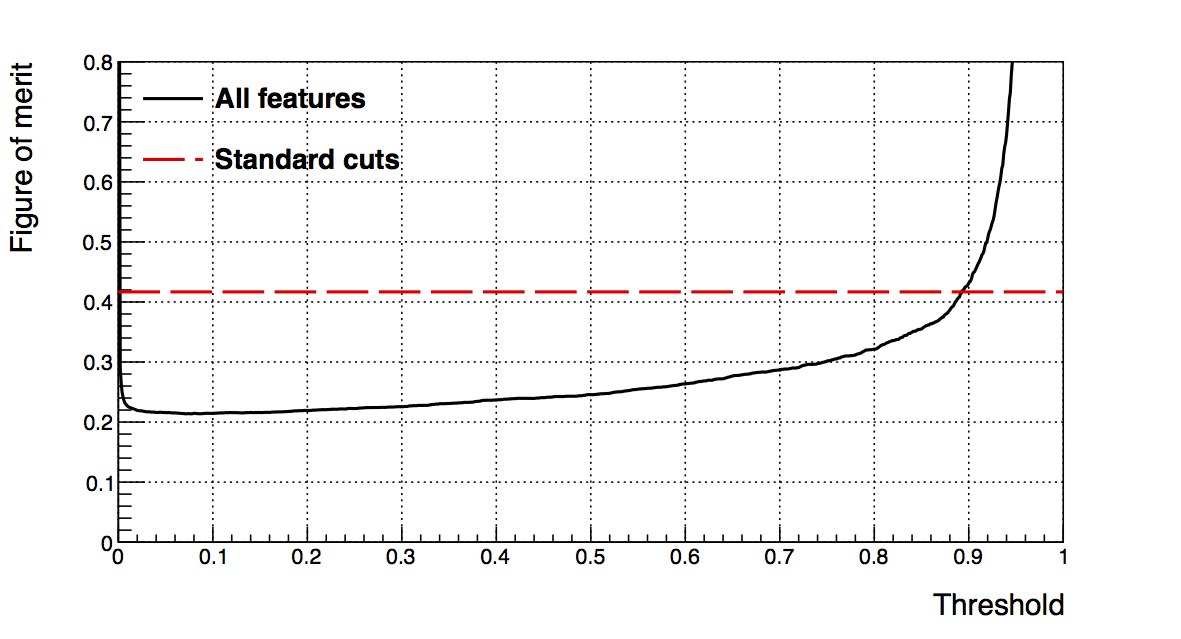 Ycut
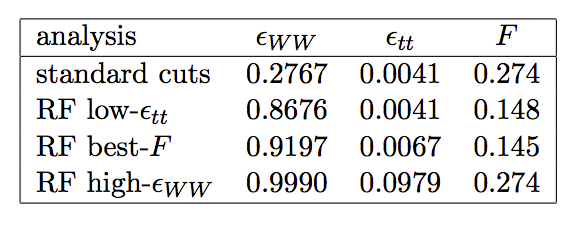 a factor two better!
20-Oct-2014
Random Forests
17
Recall that the current values for sWW are “too high.”
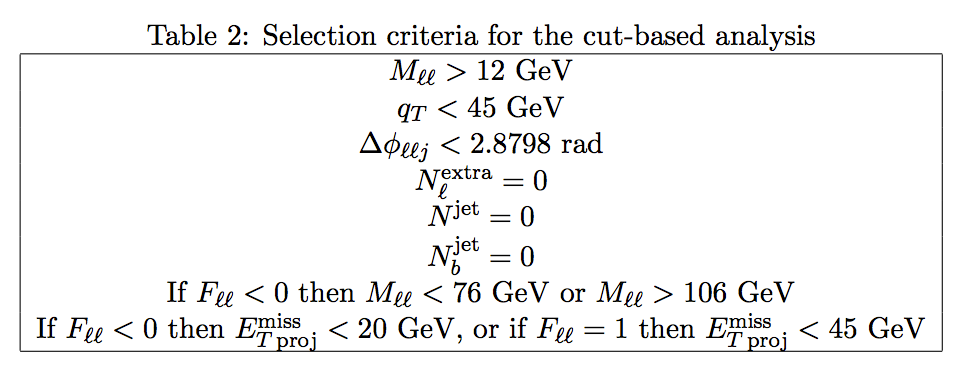 is this causing trouble?
Jet rates are difficult to calculate precisely…
20-Oct-2014
Random Forests
18
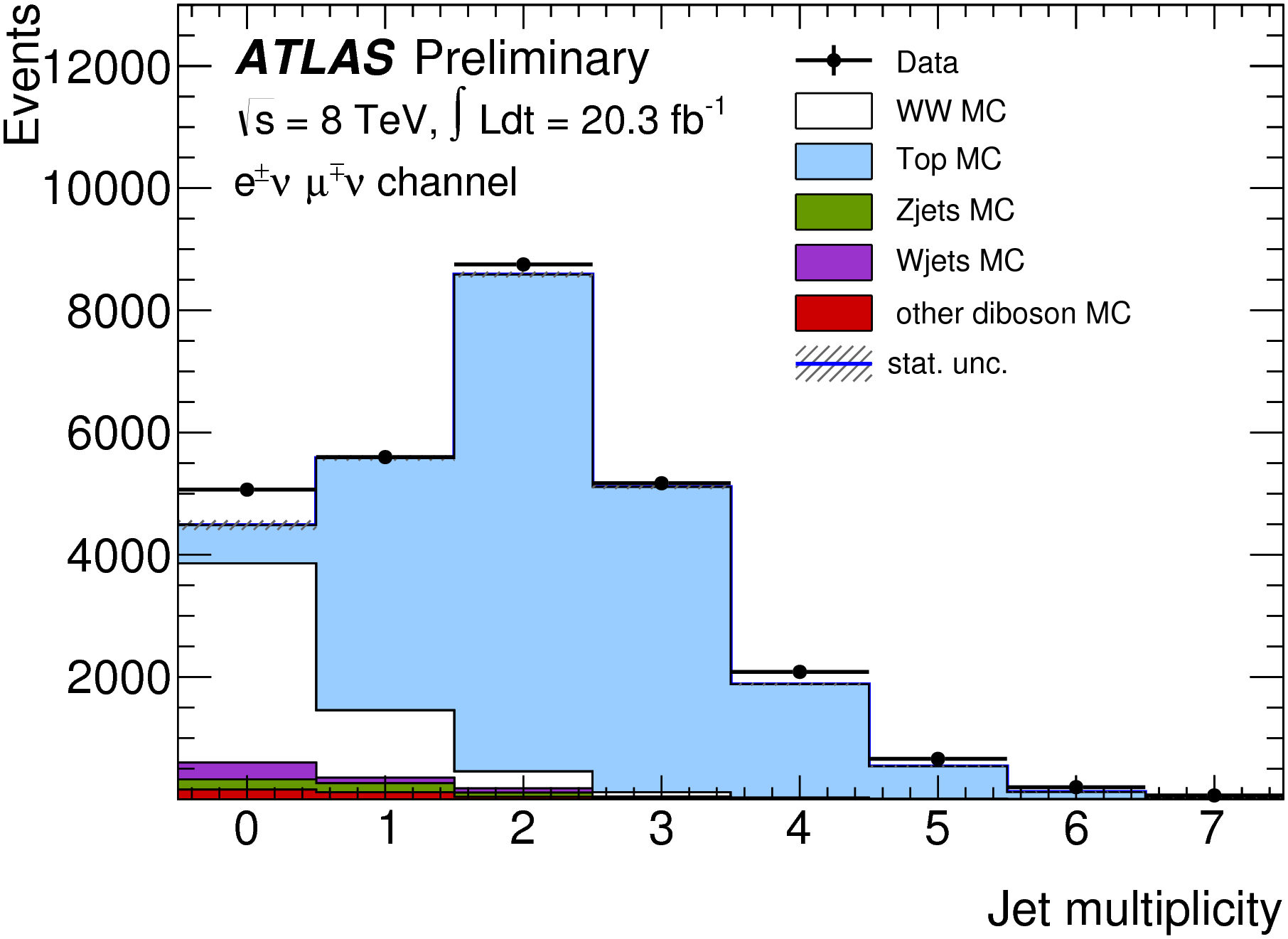 20-Oct-2014
Random Forests
19
It would be great to see the Njet distribution for WW only.
Surprisingly, we can, without incurring a major loss in
statistical power.

The RF makes use of the  Njet  feature, for sure, but it is
much gentler on the distribution.

(Since at least some trees do not use  Njet  then at least some
events with  Njet > 0  will be selected.)

In this particular case, we could do a good measurement
without hardly changing the Njet distribution at all!
20-Oct-2014
Random Forests
20
before
selection
after
selection
tt is greatly reduced,
but WW is hardly changed.
20-Oct-2014
Random Forests
21
Other tests of the robustness of the RF
We shifted the missing transverse energy (MET) – a crucial feature – by 10%   in the training but not in the test set.  The impact on the efficiency  eWW    (aka the true positive rate) was quite small (5%).     This is quite small given the   extreme shift of 10%.   The MET calibration is good to 2% or better.
 We suppressed all information relating to MET for a randomly selected 10% of   the events.   For a normal analysis, this means an immediate loss of 10%.   With the RF, however, the loss is only 2.4%.   The implication is that incomplete data are still useful, which could have major   consequences in particle physics and more so in astronomy & astrophysics.
20-Oct-2014
Random Forests
22
Thank You!
J. Lovelace Rainbolt,  Thoth Gunter,   Michael Schmitt
20-Oct-2014
Random Forests
23